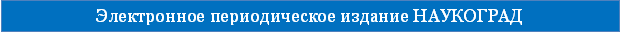 Систематизация   изученного  материла о глаголе и его формах
Лаврова Оксана Ивановна
преподаватель русского языка и литературы 
Областное государственное бюджетное образовательное учреждение среднего профессионального образования  «Киренский профессионально-педагогический колледж»
г. Киренск Иркутской области
Вторая Всероссийская научно-методическая конференция, 10 ноября 2014 - 10 февраля 2015
"Педагогическая технология и мастерство учителя"
«Наконец всё утихло…Он взглянул на стоявшую подле него кровать, немного освещённую месячным сиянием, и заметил, что белая простыня, висящая почти до полу, легко пошевелилась».
Постоянные признаки глагола
Постоянные признаки глагола
Возьмите по стреле, натяните свои тугие луки и пустите стрелы в разные стороны.
Взяли братья мечи булатные, сели на добрых коней и поехали.
Стемнело, а Ивану не спится.
Спрятался он под калиновый мост и караулит.
А братья ничего не слышат.
Из-за вашего сна я головой поплатился бы. 
Иван захватил горсть песку и бросил своему супротивнику прямо в глазищи.
Русский ни с мечом, ни с калачом (не) шутит.
Правдой мир держ…тся.
И мудрому человеку совет требует (ь)ся.
Будете друг за друга держат(ь)ся – можете ничего не боят (ь)ся.
На печи (не) храбрись, а в поле (не) трусь.
Доброе дело само себя хвал...т.
Вместе и беда легче переносит (ь)ся.
Кто работы не боит (ь)ся, у того она и спорит (ь)ся.
Сердце вид…т раньше глаз.
Правду рукой (не) закроешь.
МАЛЫШ                                             РИСУЕТ                                              ДОМИК
( какой?)                                                                                                                ( какой?)
признаки субъекта                                                                                          признаки объекта
по возрасту                                                                                                         по размеру
                             (какой?)                                                            (какой?)
        _________________________                               ________________________                                                              
       признак субъекта по действию                            признак объекта по действию
                                                           РИСОВАЛ

          _______________________                                ________________________
      признак субъекта по действию                               признак объекта по действию
РИСУЮЩИЙ
РИСУЕМЫЙ
РИСОВАВШИЙ
РИСОВАННЫЙ
ДП
СП
Кощей  Бессмертный превращает свою дочь 
Василису Премудрую в лягушку.

Кощей, превращающий свою дочь           Василиса, превращаемая своим отцом 
в лягушку, произносит заклинание.          в лягушку, медленно меняет свой облик.

                  СУБЪЕКТ     воздействует на      ОБЪЕКТ
          ОБЪЕКТ   страдает от действия  СУБЪЕКТА
ДПНВ                                                               СПНВ                                                            

глагол

            ДППВ                                                             СППВ
-ем- (-ом-); -им-
-ущ- (-ющ-); -ащ- (-ящ-)
-вш-,  -ш-
-енн-  (-ённ-),  -нн-, -т-